What's going on underthe hood of theML/AI/Big Data revolution?
Andrew W. Rose
Image credit to Sophia Shao @ UC Berkley & Vivienne Sze @ MIT
It's all about data-structure
It's all about data-structure
It's all about data-structure
It's all about data-structure
It's all about data-structure
It's all about data-structure
It's all about data-structure
It's all about data-structure
Andrew W. Rose Imperial College London
2
It's all about data-structure
“I will, in fact, claim that the difference between a bad programmer and a good one is whether he considers his code or his data structures more important.
Bad programmers worry about the code.
Good programmers worry about data structures and their relationships.”
Linus Torvalds, 2006
Andrew W. Rose Imperial College London
3
It's all about data-structure
It's all about data-structure
It's all about data-structure
It's all about data-structure

If you want to be fast
It's all about data-structure
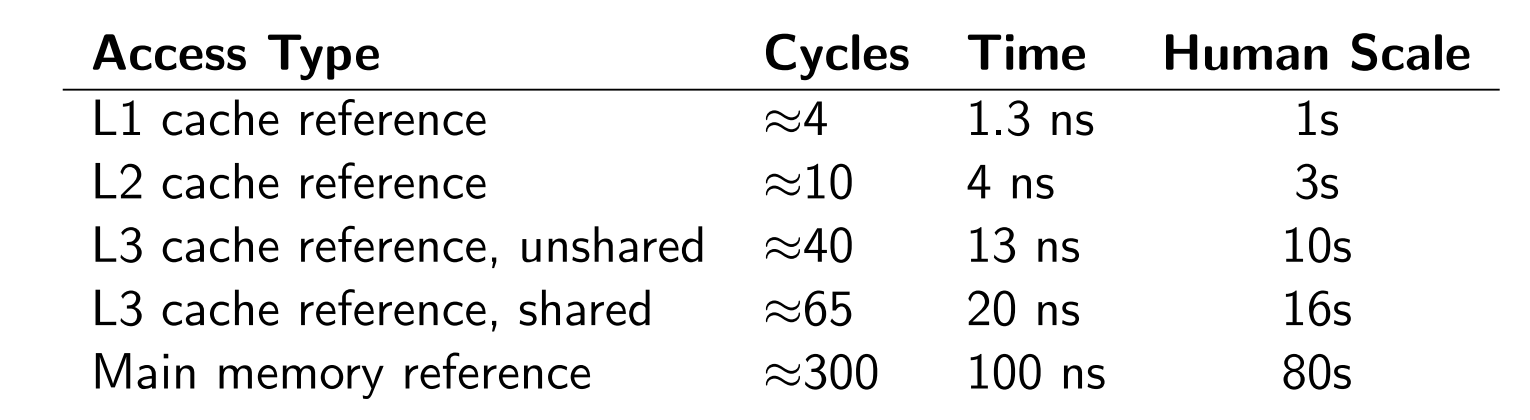 Best-case scenario
Andrew W. Rose Imperial College London
4
It's all about data-structure
It's all about data-structure
It's all about data-structure
It's all about data-structure

If you want to be fast
It's all about data-structure

If you want to be energy efficient
It's all about data-structure
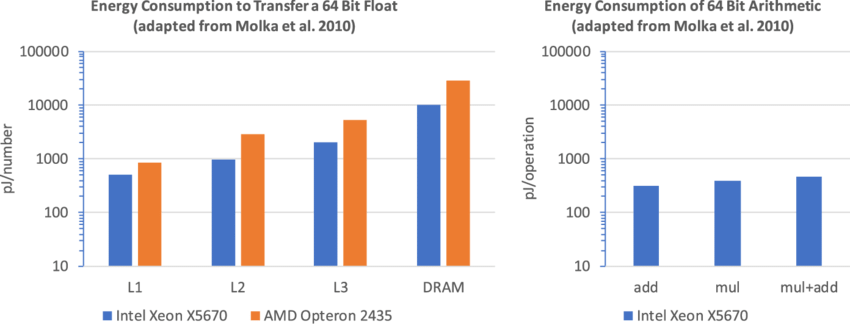 Best-case scenario
50×
Energy to transfer 64 bits (pJ)
Andrew W. Rose Imperial College London
5
It's all about data-structure:Even more important in parallel systems
“The parallel approach to computing does require that some original thinking be done about numerical analysis and data management in order to secure efficient use.
In an environment which has represented the absence of the need to think as the highest virtue, this is a decided disadvantage”
Daniel Slotnick, 1967
Andrew W. Rose Imperial College London
6
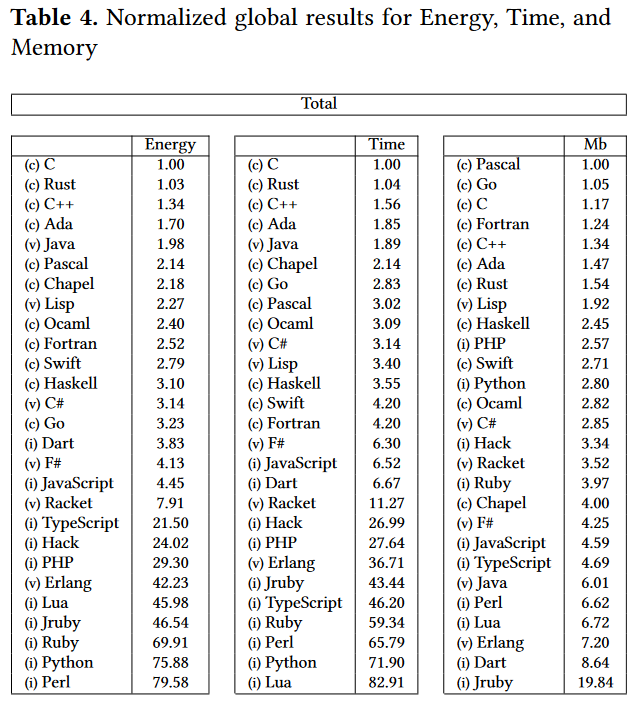 An aside on speed and energy consumption
Pick the right tool for the job
https://greenlab.di.uminho.pt/wp-content/uploads/2017/10/sleFinal.pdf
Andrew W. Rose Imperial College London
7
An aside on speed and energy consumption
Pick the right tool for the job
A real-life example of using Pareto fronts
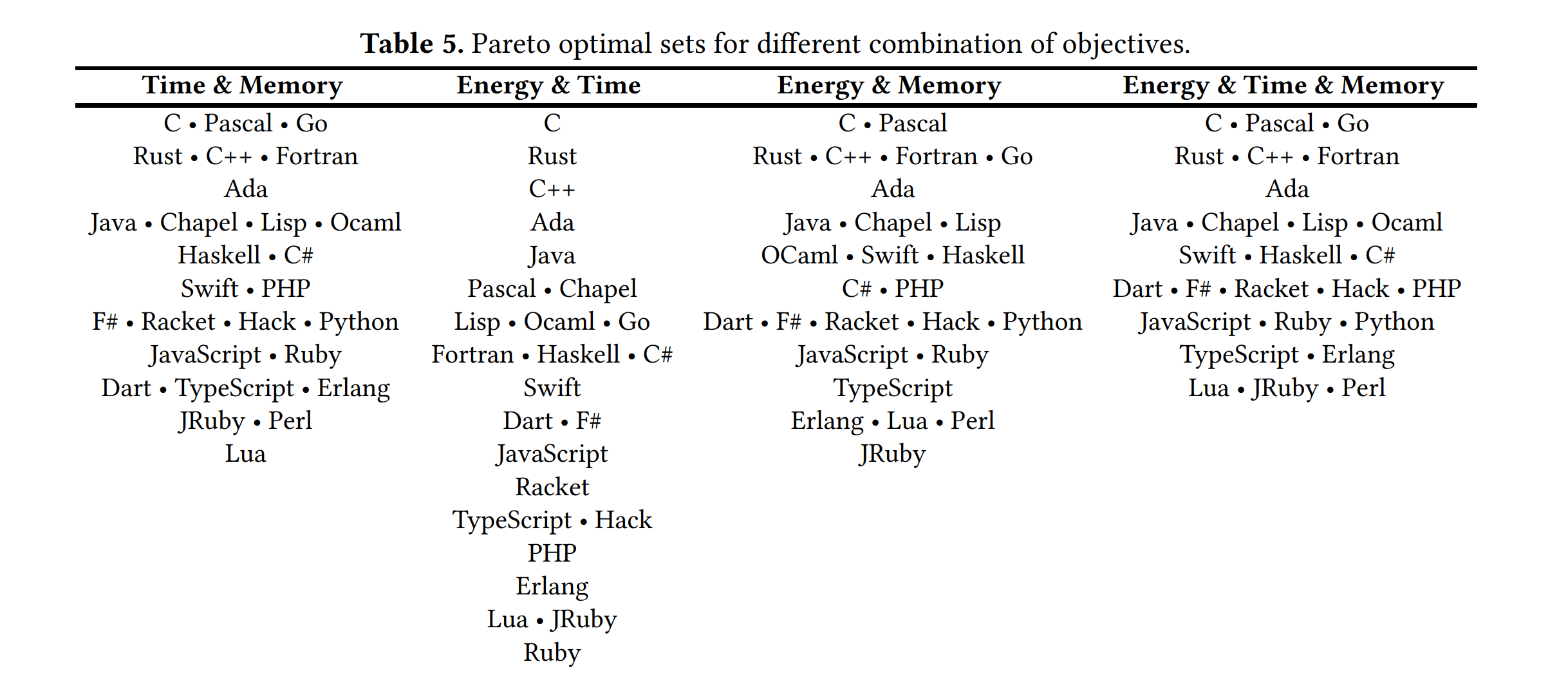 Best
https://greenlab.di.uminho.pt/wp-content/uploads/2017/10/sleFinal.pdf
Worst
Andrew W. Rose Imperial College London
8
Python doesn't even make the list
History
Solving linear maths is a problem as old as computing itself
Old computers were severely resource-limited and optimising the                   out of the algorithms was the only option
In the 1990's and 2000's, computers ran fast enough that no-one really cared
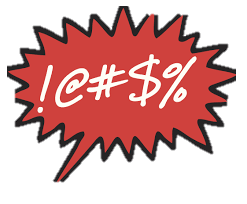 Andrew W. Rose Imperial College London
9
History
Solving linear maths is a problem as old as computing itself
Old computers were severely resource-limited and optimising the                   out of the algorithms was the only option
In the 1990's and 2000's, computers ran fast enough that no-one really cared 

But these old tricks are the cornerstone of the AI/ML/Big Data revolution
FORTRAN BLAS library (Basic Linear Algebra Subprograms) implemented GEMM – GEneral Matrix-Matrix Multiplier
… and implemented in all high-performance languages since:
cBLAS, cuBLAS…
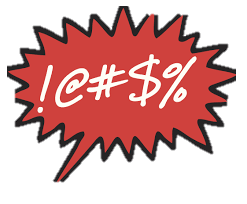 Andrew W. Rose Imperial College London
10
Fully-Connected (FC) Layer
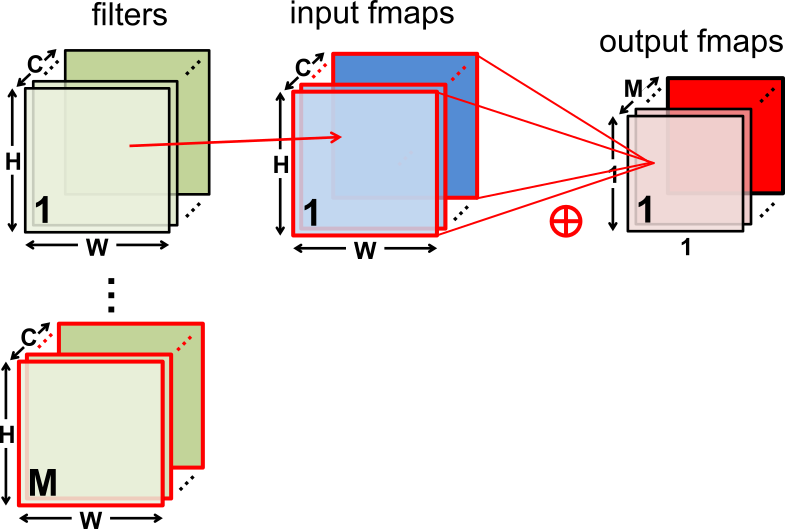 Filters
Input map
Output map
Andrew W. Rose Imperial College London
11
Fully-Connected (FC) Layer
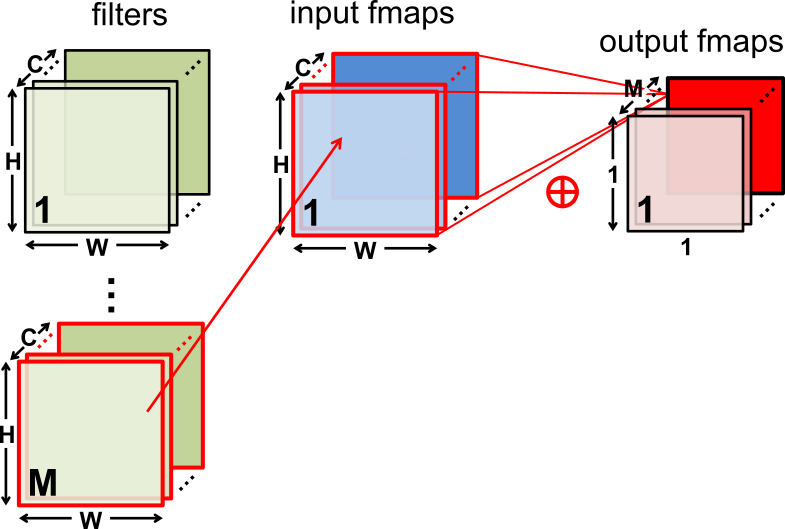 Filters
Input map
Output map
Andrew W. Rose Imperial College London
12
Flattened 2D Dot Product
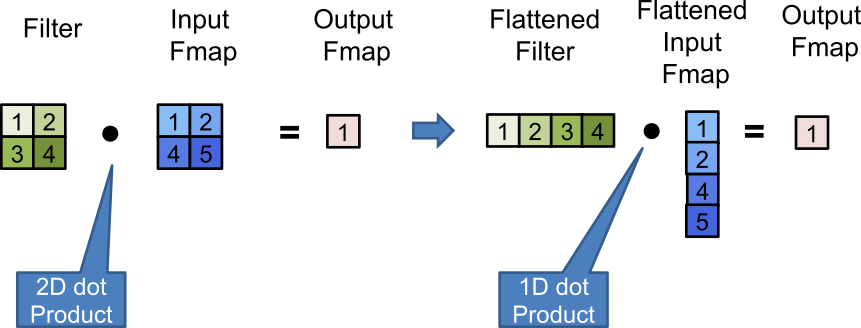 2D Dot Product
Hadamard Product
Element-wise Product
Entry-wise Product
Schurr Product
1D Dot Product
Andrew W. Rose Imperial College London
13
Fully-Connected (FC) Layer
Matrix–Vector Multiply:
Multiply all inputs in all channels by a weight and sum
Filter
Input map
Output map
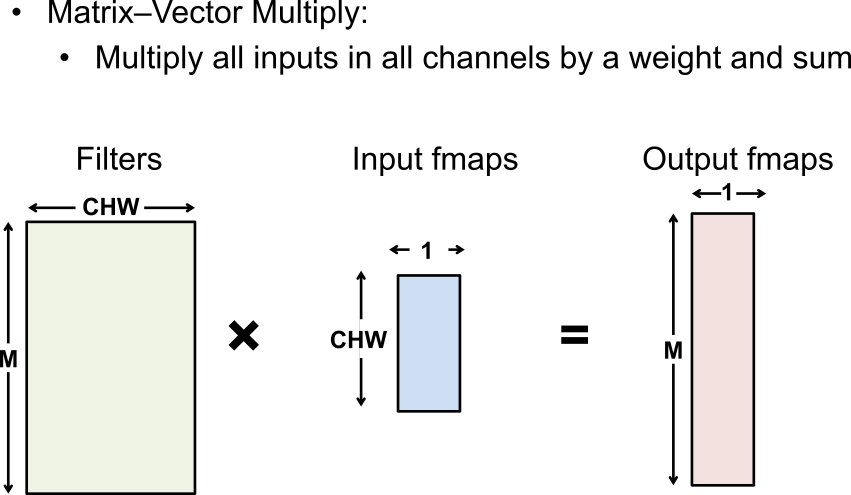 Andrew W. Rose Imperial College London
14
Fully-Connected (FC) Layer
Matrix–Vector Multiply:
Multiply all inputs in all channels by a weight and sum
Filter
Input map
Output map
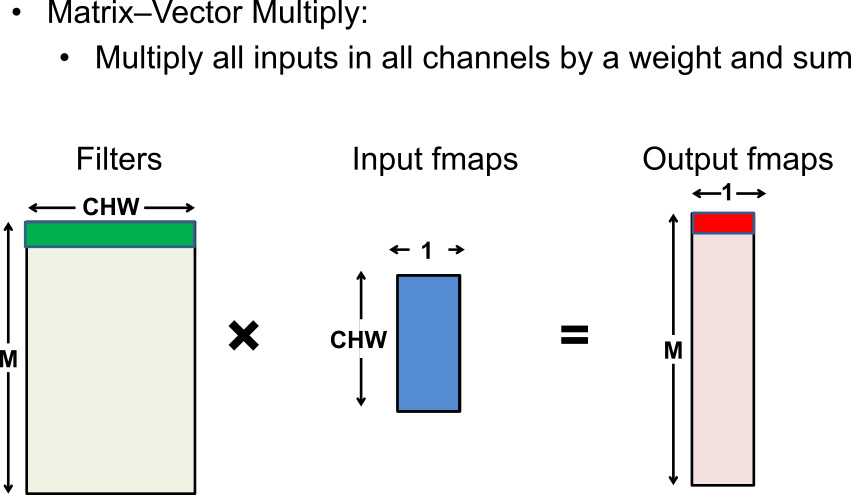 Andrew W. Rose Imperial College London
15
Fully-Connected (FC) Layer
Matrix–Vector Multiply:
Multiply all inputs in all channels by a weight and sum
Filter
Input map
Output map
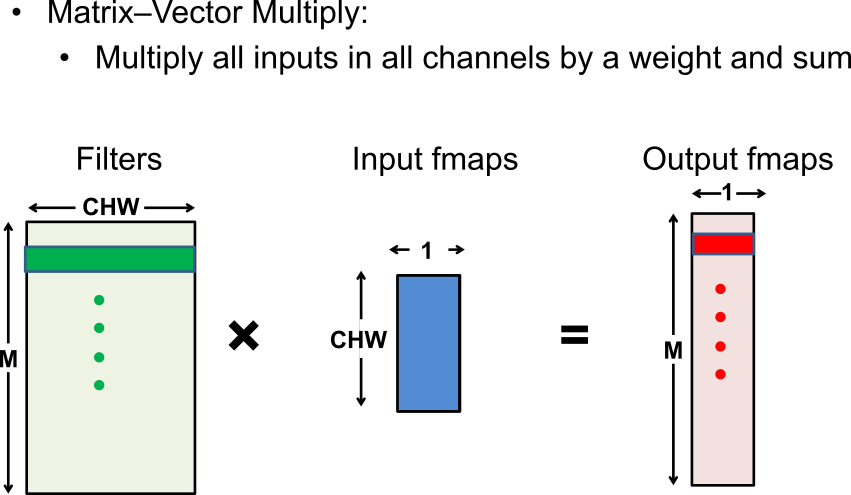 Andrew W. Rose Imperial College London
16
Fully-Connected (FC) Layer
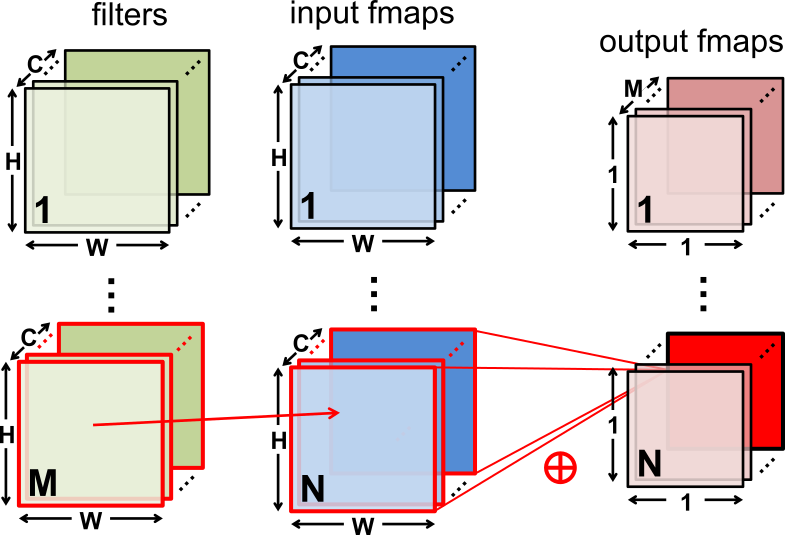 Filters
Input maps
Output maps
Andrew W. Rose Imperial College London
17
Flattened Fully-Connected Layer
After flattening, having a batch size of N turns the matrix-vector operation into a matrix-matrix multiply
Filter
Input map
Output map
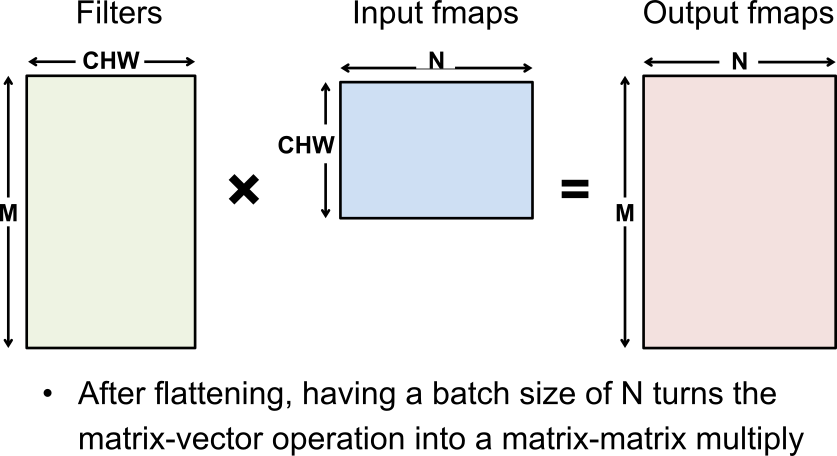 Andrew W. Rose Imperial College London
18
Flattened Fully-Connected Layer
After flattening, having a batch size of N turns the matrix-vector operation into a matrix-matrix multiply
Filter
Input map
Output map
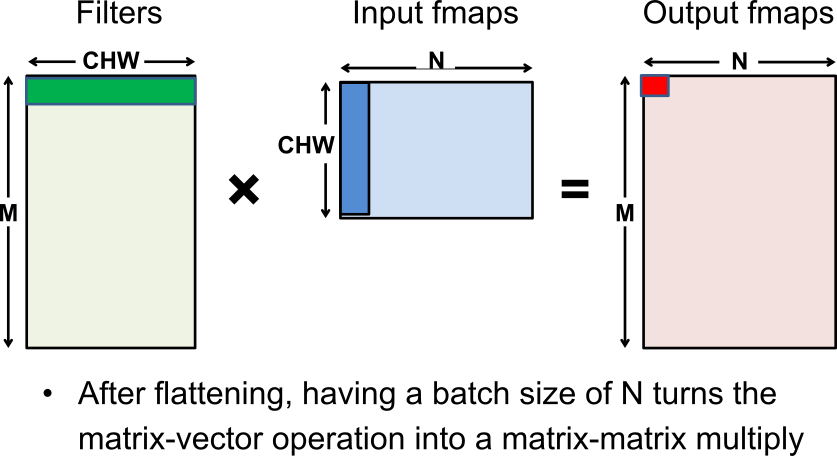 Andrew W. Rose Imperial College London
19
Flattened Fully-Connected Layer
After flattening, having a batch size of N turns the matrix-vector operation into a matrix-matrix multiply
Filter
Input map
Output map
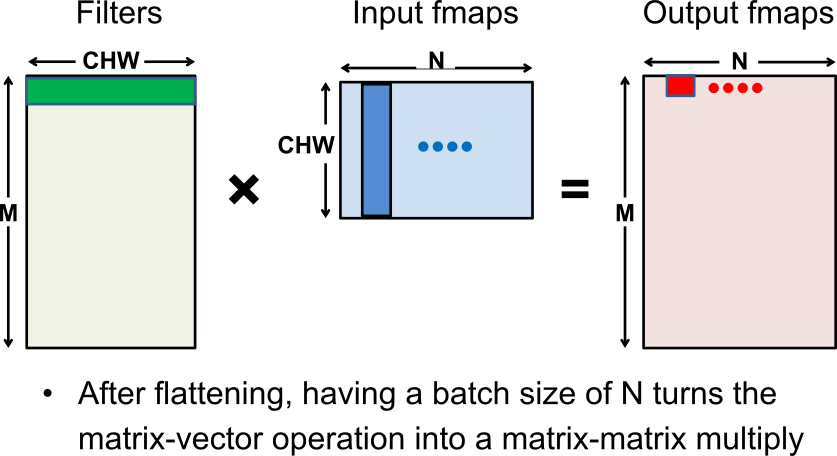 Andrew W. Rose Imperial College London
20
Fully-Connected (FC) Layer
After flattening, having a batch size of N turns the matrix-vector operation into a matrix-matrix multiply
How much temporal locality for naïve implementation? None
Filter
Input map
Output map
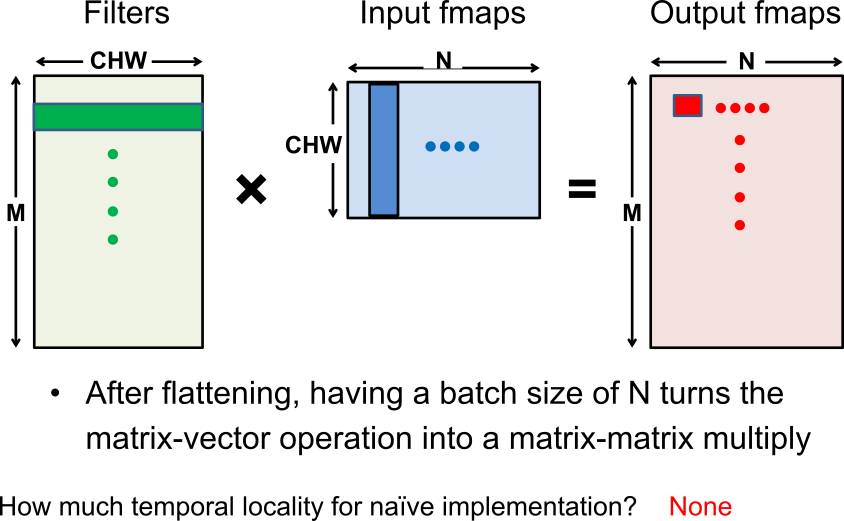 Andrew W. Rose Imperial College London
21
Tiled Fully-Connected (FC) Layer
Matrix multiply tiled to fit in cache and computation ordered to maximize reuse of data in cache
Filter
Input map
Output map
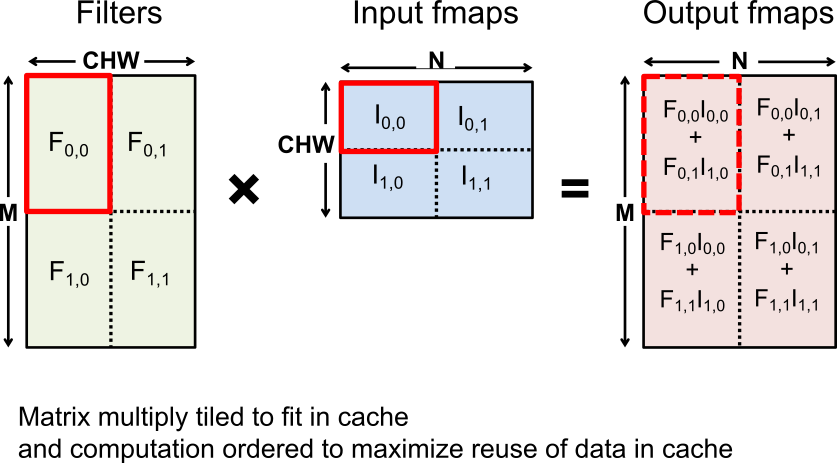 Andrew W. Rose Imperial College London
22
Tiled Fully-Connected (FC) Layer
Matrix multiply tiled to fit in cache and computation ordered to maximize reuse of data in cache
Filter
Input map
Output map
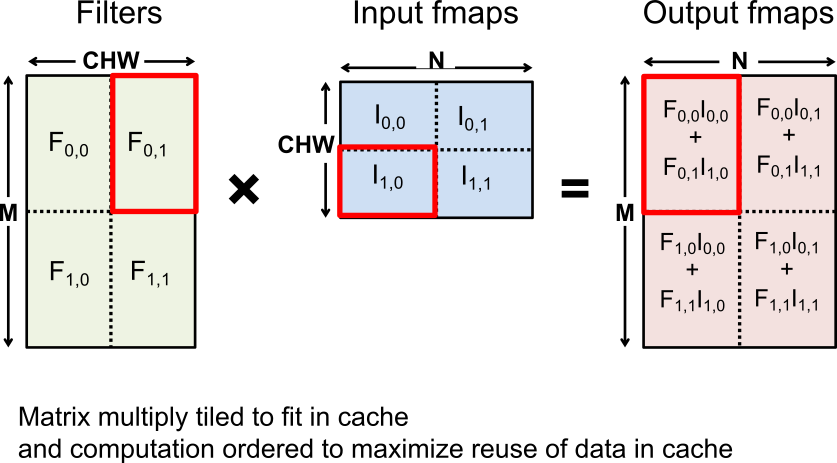 Andrew W. Rose Imperial College London
23
GEMM
It all comes down to optimizing Matrix Multiplication
CPU: OpenBLAS, Intel MKL, etc
GPU: cuBLAS, cuDNN, etc
Library will note shape of the matrix multiply and select implementation optimized for that shape
Optimization usually involves proper tiling to optimize storage hierarchy

Paper here: Anatomy of High-Performance Matrix Multiplication.pdf
Andrew W. Rose Imperial College London
24
Newer GPUs included dedicated "Tensor Cores"
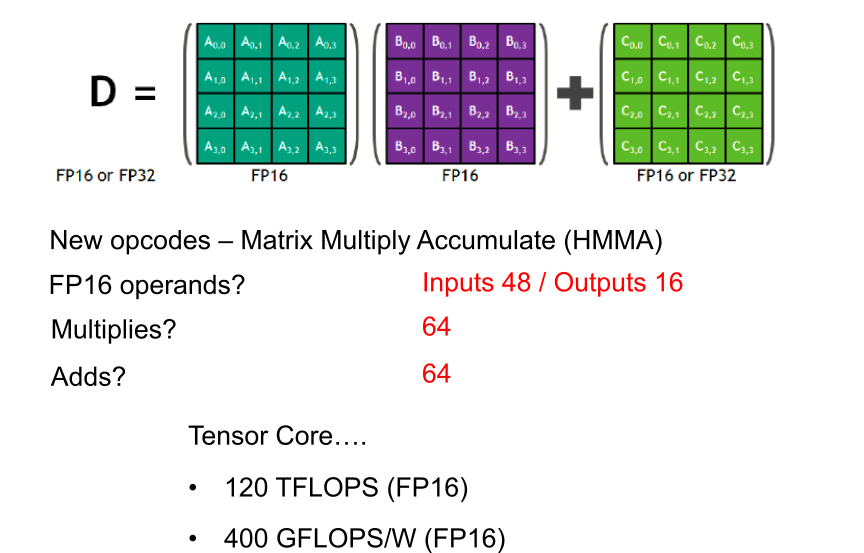 New opcodes – Matrix Multiply Accumulate (MMA/HMMA/IMMA/DMMA)
FP16 operands:	Inputs 48 / Outputs 16
Multiplies:		64
Adds:			64
Tensor Core….
120 TFLOPS 		@ FP16
400 GFLOPS/W	@ FP16
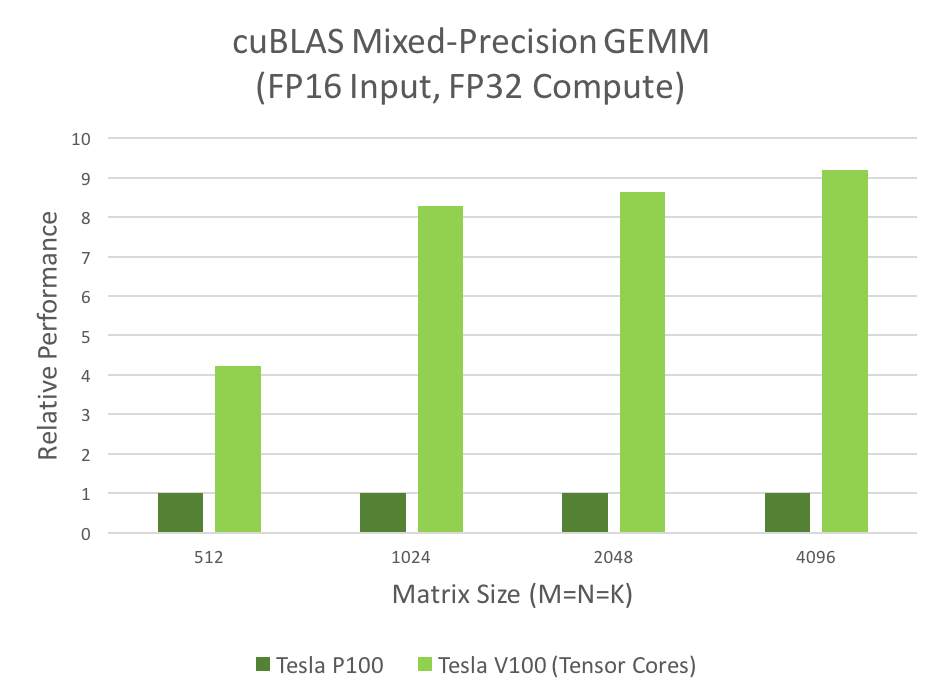 Andrew W. Rose Imperial College London
25
TPU
Top-Level Architecture
Matrix Multiply Unit
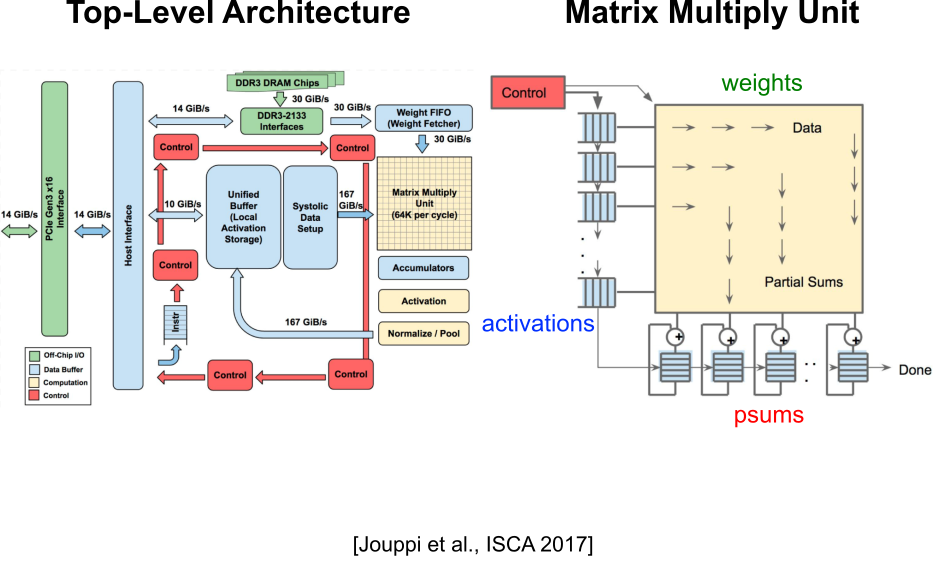 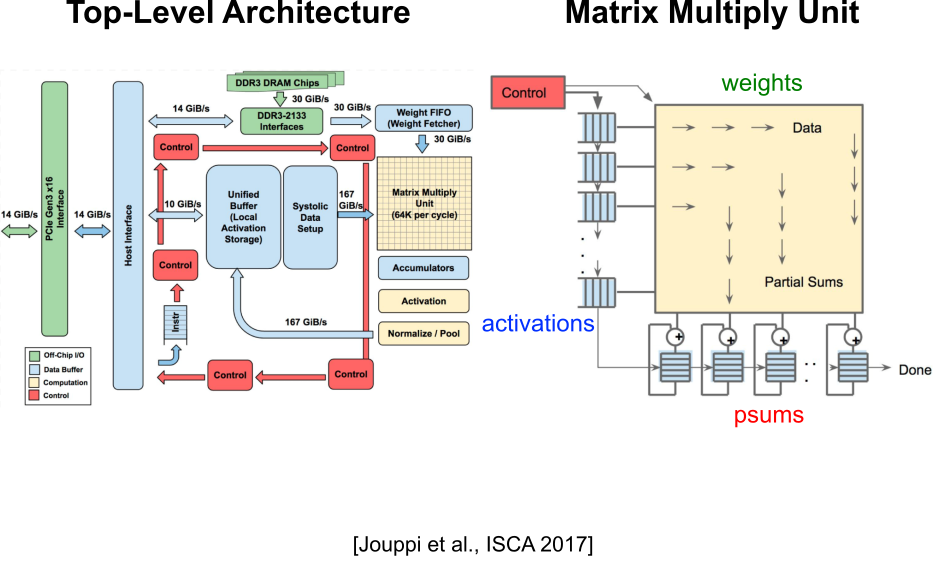 Weights
Activations
Partial sums
Andrew W. Rose Imperial College London
26
Convolution Layer
Filters
N× Input maps
N× Output maps
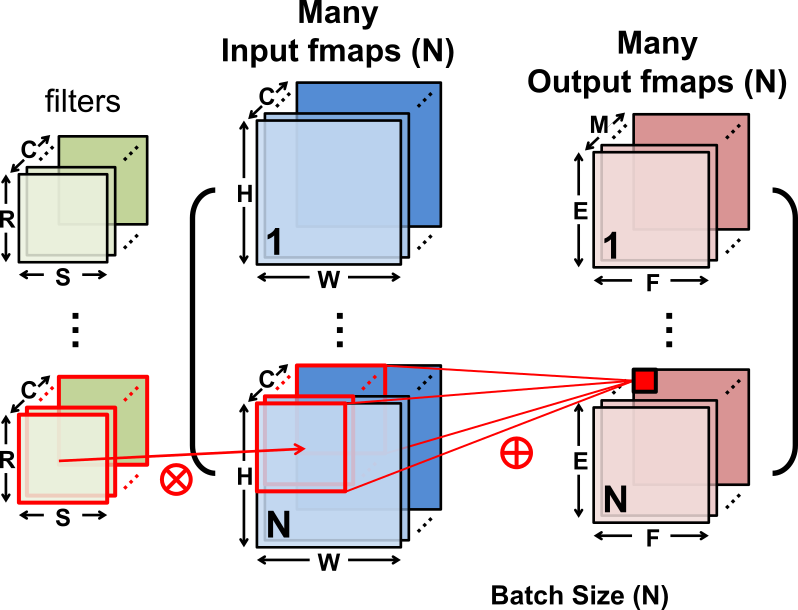 Batch Size (N)
Andrew W. Rose Imperial College London
27
Convolution Layer Implementation
Naïve 7-layer for-loop implementation:
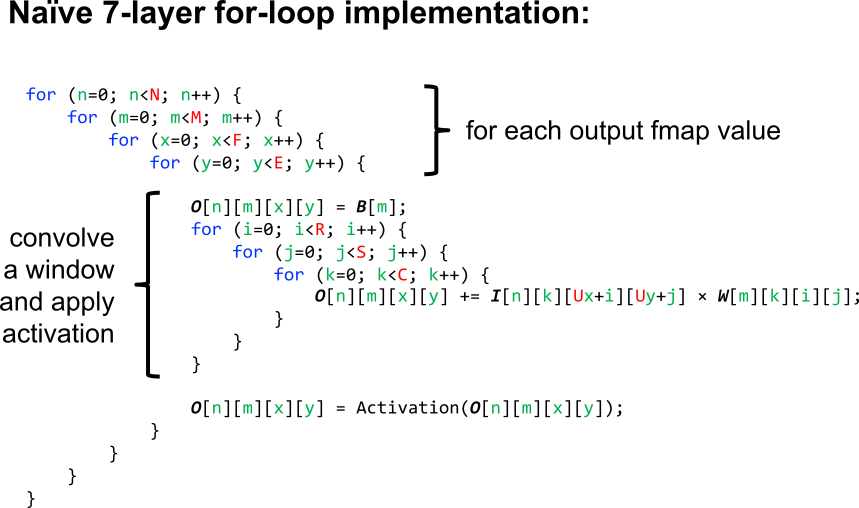 For each output map value
Convolve a window
Apply activation
Andrew W. Rose Imperial College London
28
Convolution Layer
Output map
Input map
Filter
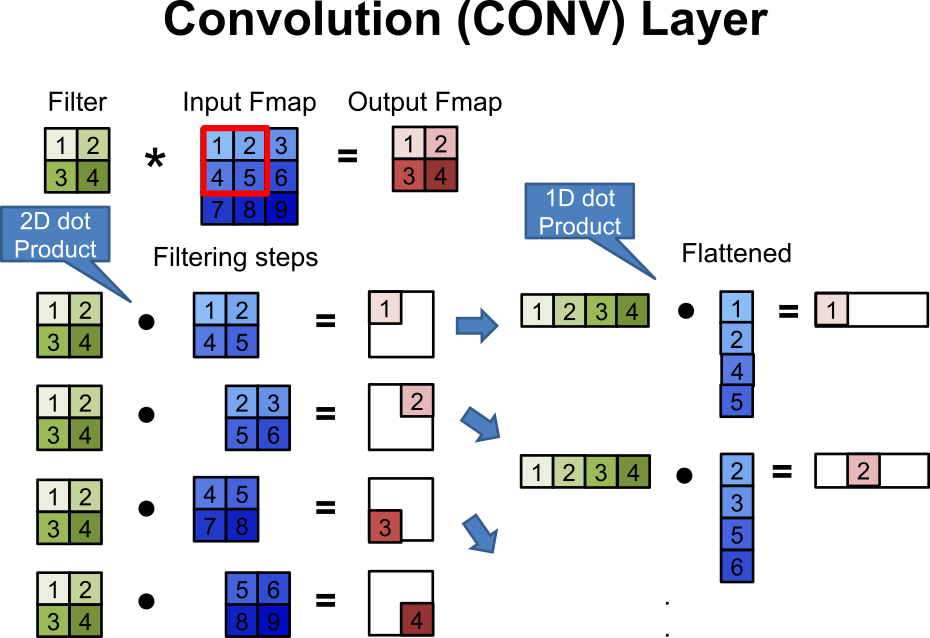 2D Dot Product
1D Dot Product
Andrew W. Rose Imperial College London
29
Convolution Layer
Output map
Input map
Filter
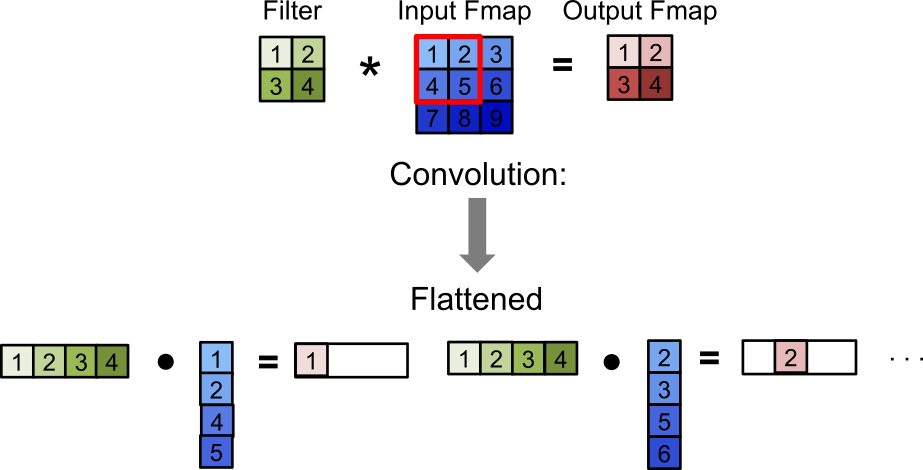 Convolution


Flattened
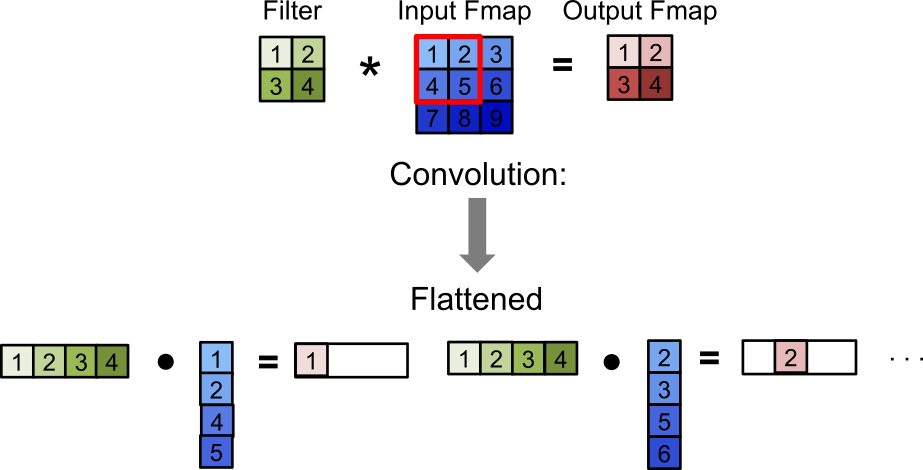 Andrew W. Rose Imperial College London
30
Convolution Layer
Output map
Input map
Filter
Convert to matrix multiply using the Toeplitz Matrix
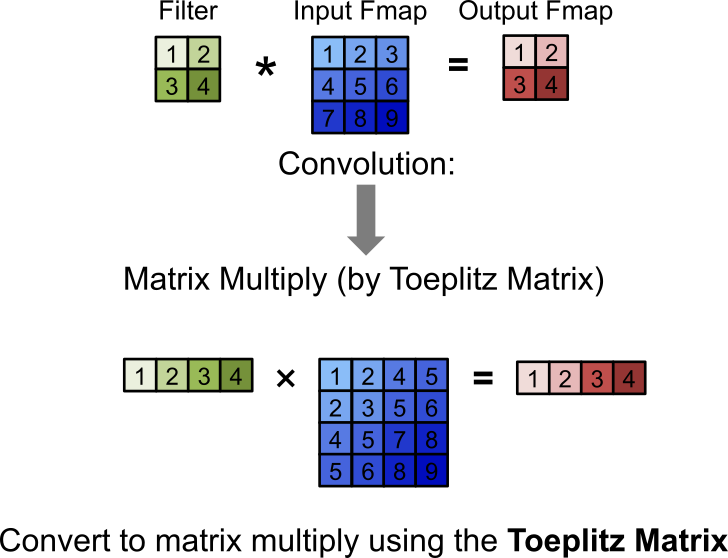 Convolution

Toeplitz Matrix
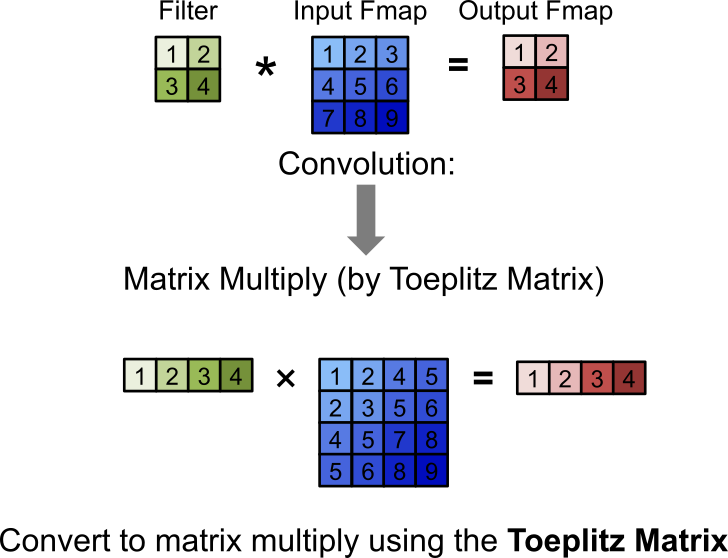 Andrew W. Rose Imperial College London
31
Convolution Layer
Output map
Input map
Filter
Convert to matrix multiply using the Toeplitz Matrix – Data is repeated
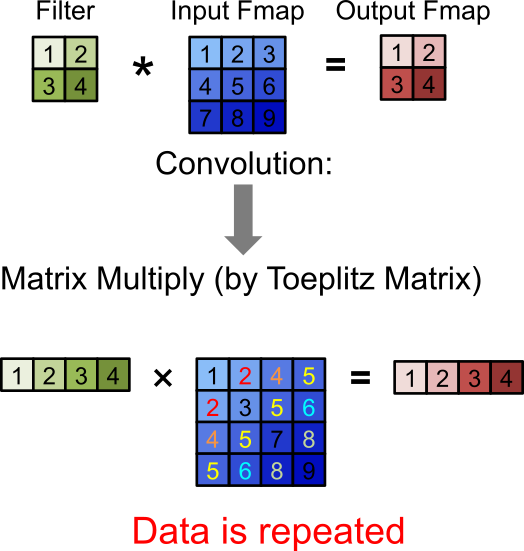 Convolution

Toeplitz Matrix
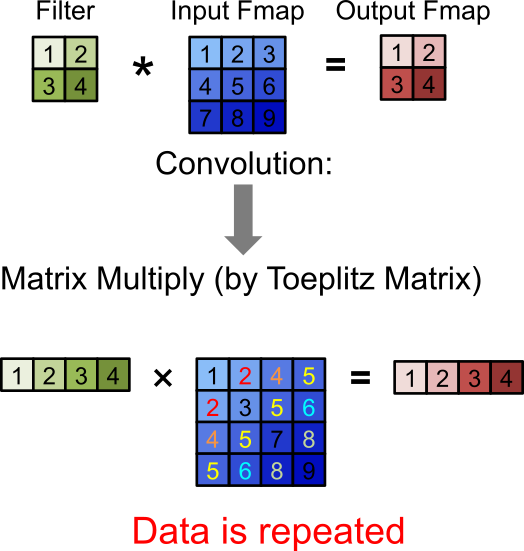 Andrew W. Rose Imperial College London
32
Convolution Layer
Considering a higher-dimensional convolution – here over 2 channels
Filter
Input map
Output map
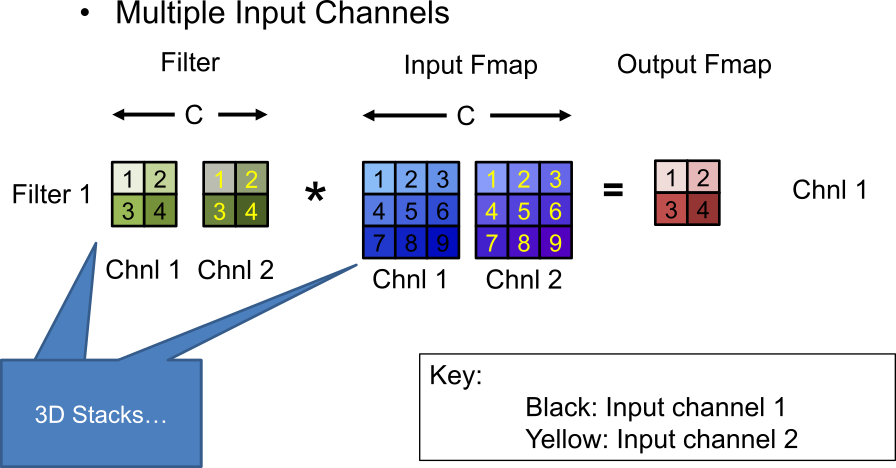 Filter 1
Channel 1
Channel 1
Channel 1
Channel 2
Channel 2
Andrew W. Rose Imperial College London
33
Convolution Layer
Considering a higher-dimensional convolution – here over 2 channels
Toeplitz still applies
Filter
Output map
Input map as Toeplitz matrix
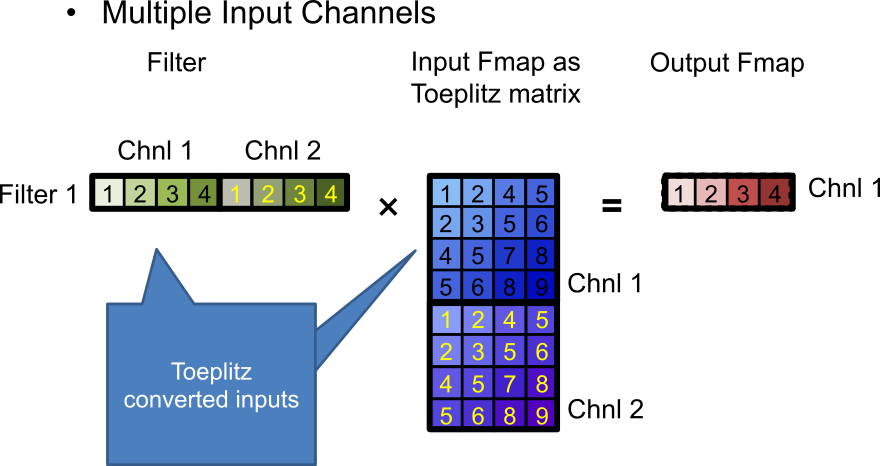 Filter 1
Channel 1
Channel 1
Channel 2
Channel 1
Andrew W. Rose Imperial College London
34
Channel 2
Convolution Layer
Considering multiple higher-dimensional convolution – here 2 × 2 channels
Filter
Input map
Output map
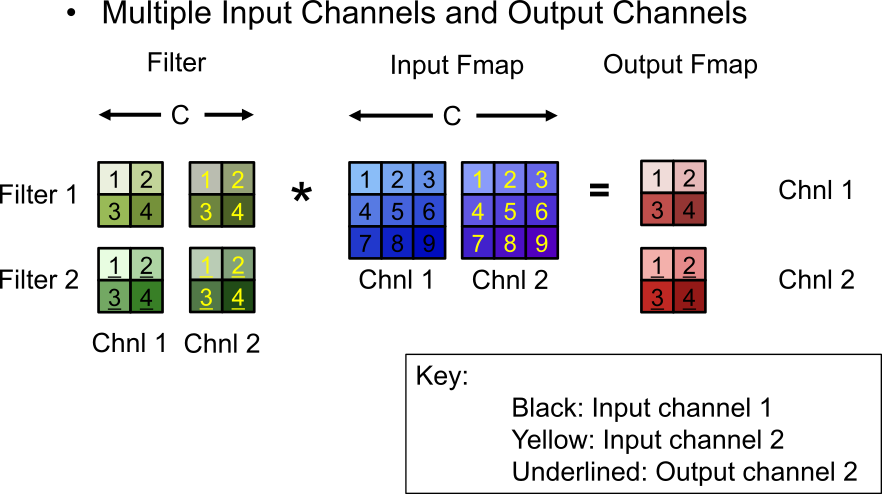 Filter 1
Channel 1
Filter 2
Channel 2
Channel 2
Channel 2
Channel 1
Channel 1
Andrew W. Rose Imperial College London
35
Convolution Layer
Considering multiple higher-dimensional convolution – here 2 × 2 channels
Toeplitz still applies
Filter
Output map
Input map as Toeplitz matrix
Filter 1
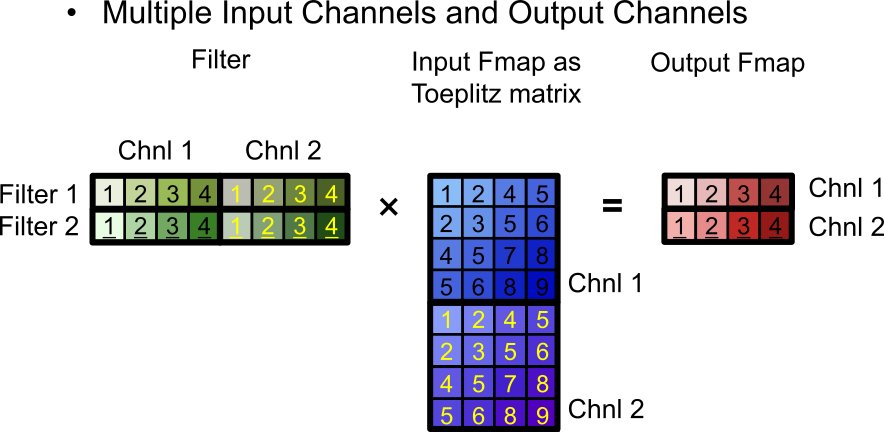 Channel 1
Filter 2
Channel 2
Channel 1
Channel 2
Channel 1
Andrew W. Rose Imperial College London
36
Channel 2
Generally
For any batch size N, any level of parallelism, any number of input or output channels, we can similarly extend matrices
And GEMM will work it's magic
Filter
Input map
Output map
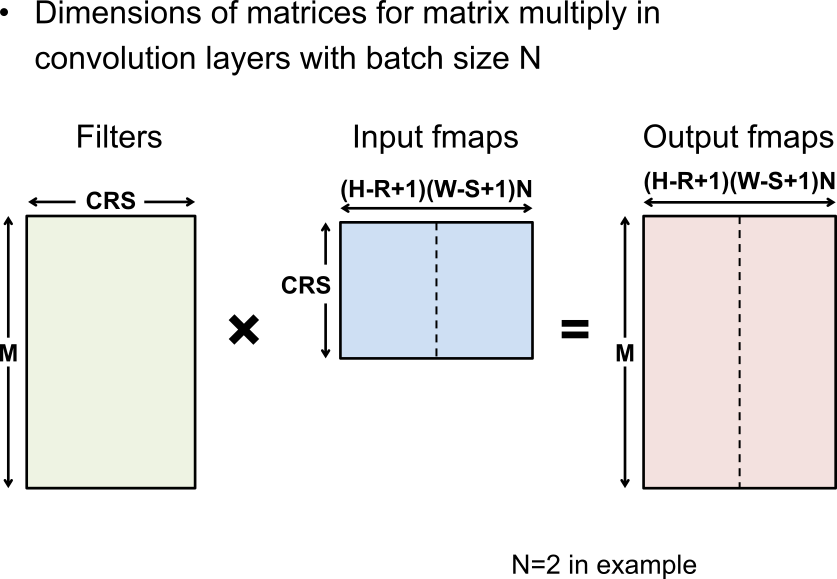 Andrew W. Rose Imperial College London
37
Computational Transforms
Andrew W. Rose Imperial College London
38
Computation Transformations
Goal: Bitwise same result, but reduce number of operations
Focuses mostly on compute
Andrew W. Rose Imperial College London
39
1805
Gauss’s Multiplication Algorithm
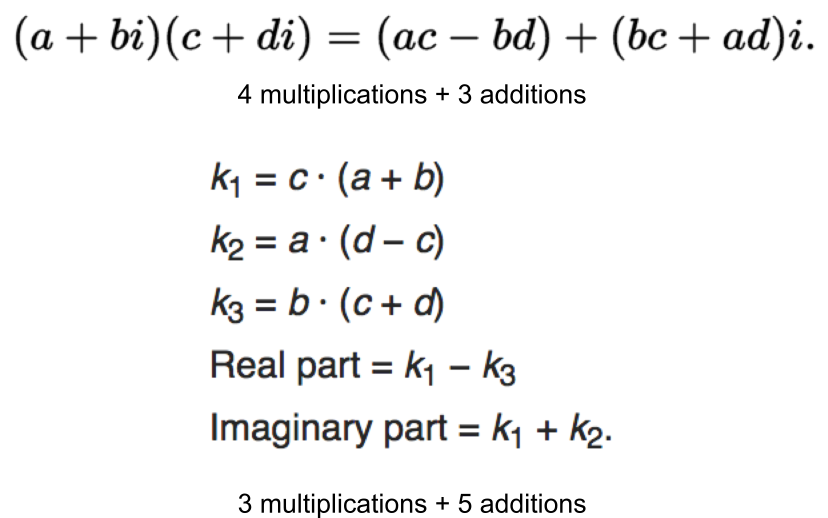 Naïve implementation: 4 multiplications + 3 additions







Optimised: 3 multiplications + 5 additions
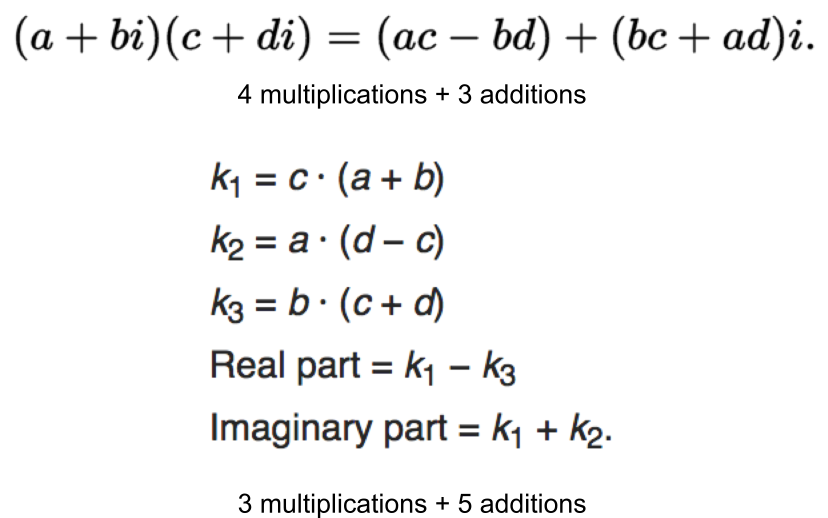 Andrew W. Rose Imperial College London
40
1960
Karatsuba's Algorithm
Apply Gauss' trick for imaginary numbers to multiplying large integers
Recursively split large numbers into numbers half the size using adds, shifts and smaller multiplications
Reduces complexity from O(N2) to O(N1.58)
Andrew W. Rose Imperial College London
41
1969
Strassen
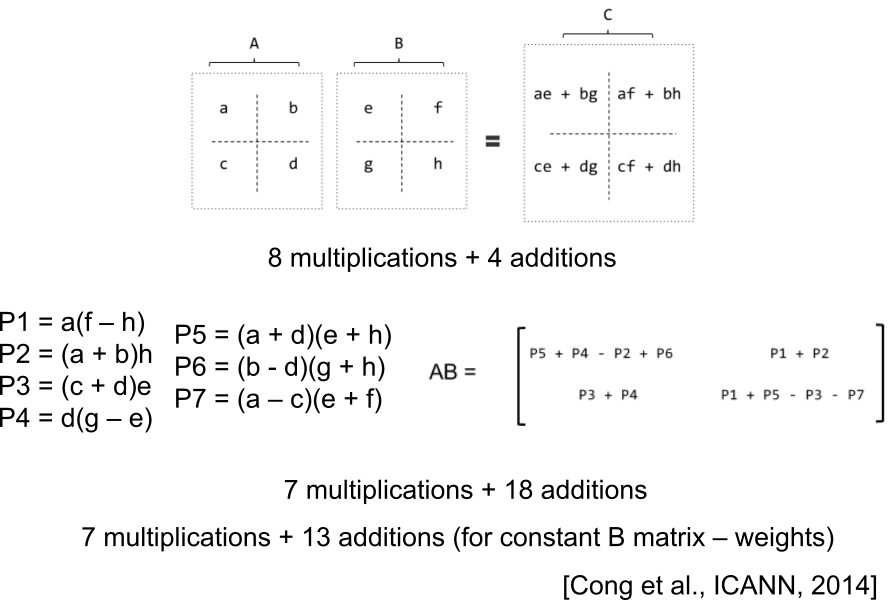 Naïve implementation: 8 multiplications + 4 additions



Optimised: 7 multiplications + 18 additions
7 multiplications + 13 additions (for constant B matrix – weights)
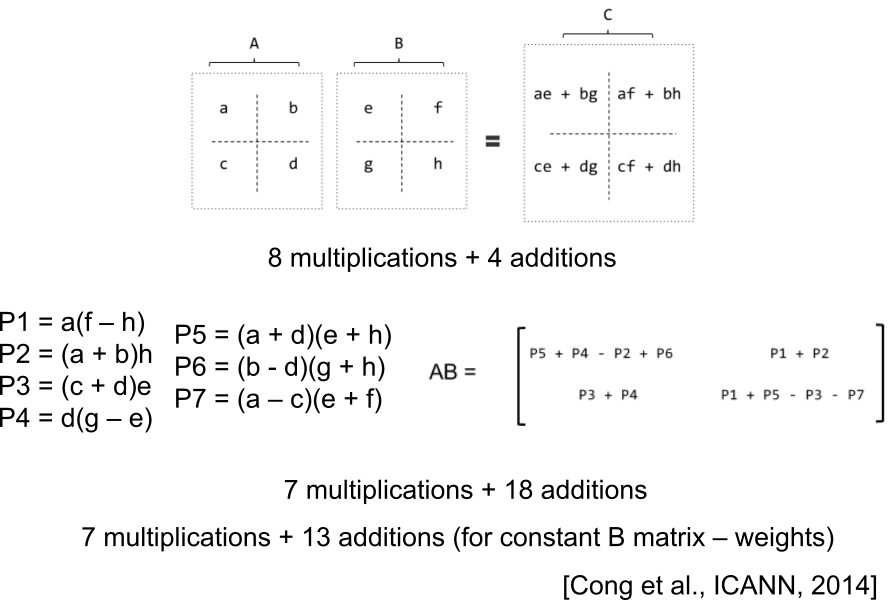 Andrew W. Rose Imperial College London
42
1969
Strassen
Reduce the complexity of matrix multiplication from O(N3) to O(N2.807) by reducing multiplications
Comes at the price of reduced numerical stability and requires significantly more memory
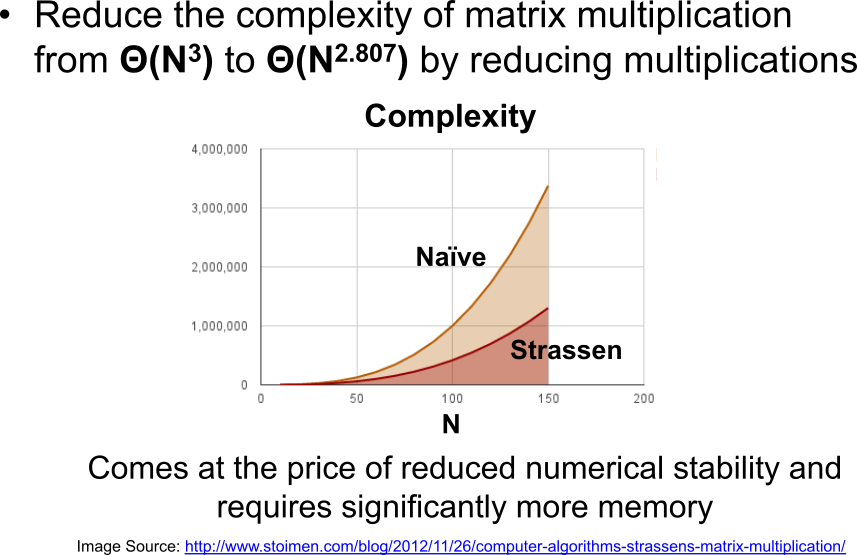 Complexity
Size, N
Andrew W. Rose Imperial College London
43
1980
Winograd 1D – F(2,3)
Targeting convolutions instead of matrix multiply
Notation: F(size of output, filter size)



Naïve implementation: 6 multiplications + 4 additions
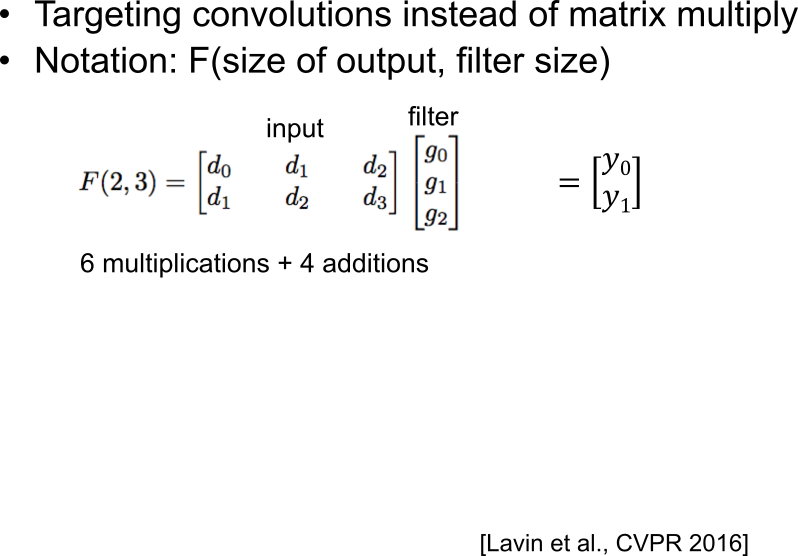 Andrew W. Rose Imperial College London
44
1980
Winograd 1D – F(2,3)
Targeting convolutions instead of matrix multiply
Notation: F(size of output, filter size)






4 multiplications + 12 additions + 2 shifts
4 multiplications + 8 additions (for constant weights)
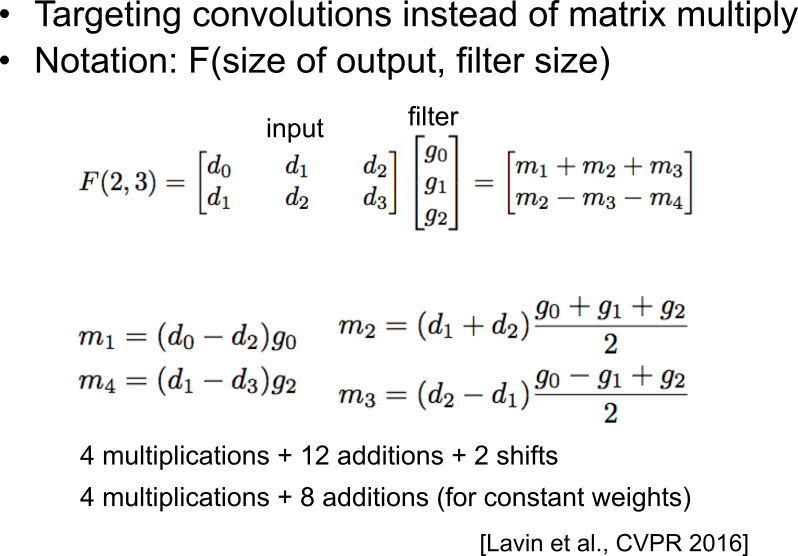 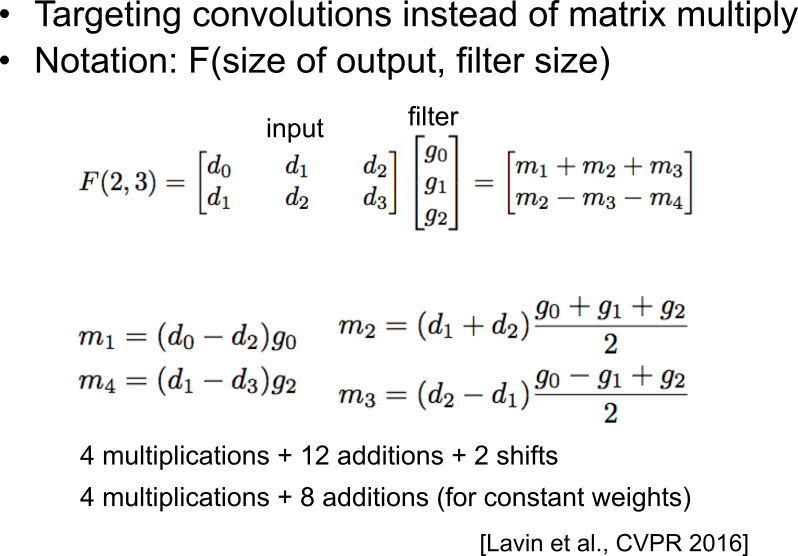 Andrew W. Rose Imperial College London
45
1980
Winograd 2D - F(2x2, 3x3)
1D Winograd is nested to make 2D Winograd






Naïve implementation: 36 multiplications
Winograd: 16 multiplications ≈ 2.25 times reduction
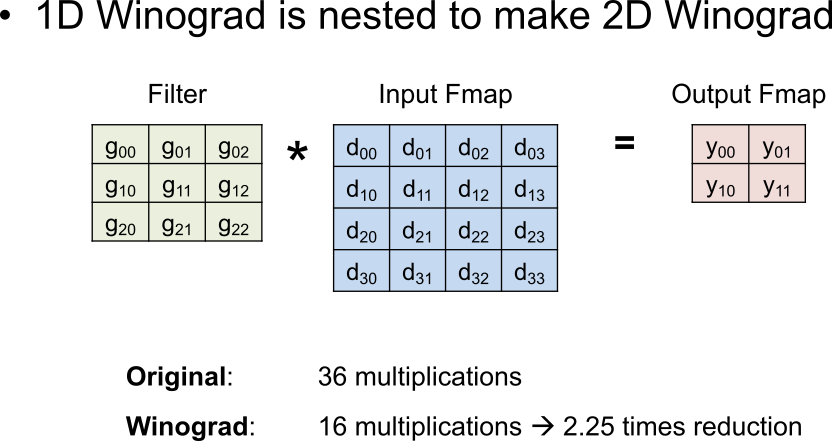 Filter
Input map
Output map
Andrew W. Rose Imperial College London
46
Optimal convolution algorithm depends on convolution layer dimensions
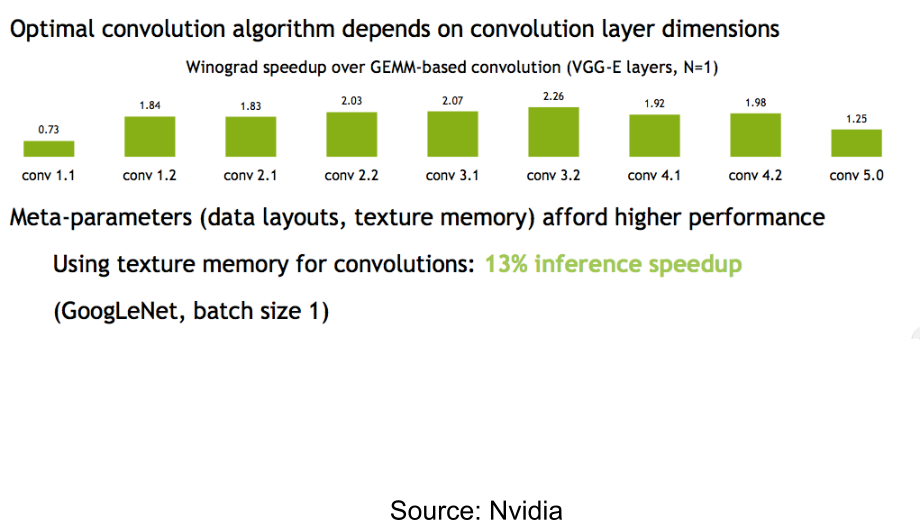 GoogLeNet – batch size 1
Source: Nvidia
Andrew W. Rose Imperial College London
47
Winograd Summary
Winograd is an optimized computation for convolutions
It can significantly reduce multiplies
For example, for 3x3 filter by 2.25X
But, each filter size and output size is a different computation

Paper here: Fast Algorithms for Convolutional Neural Networks.pdf
Andrew W. Rose Imperial College London
48
Winograd as a Transform
Transformed filter GgGT can be precomputed
Transform Input
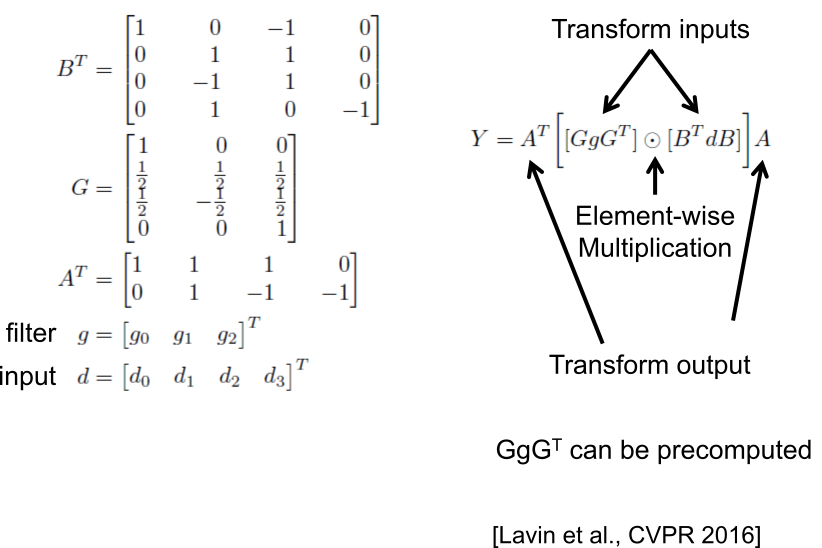 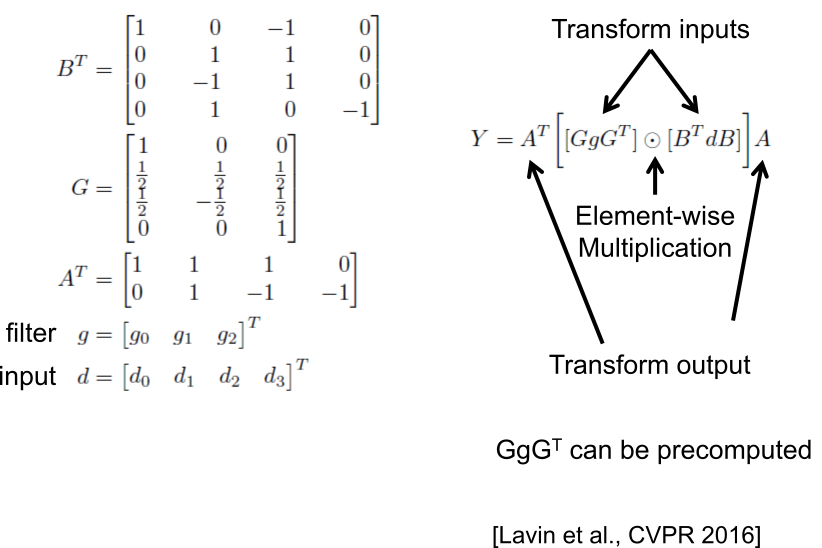 Element-wise
Filter
Input map
Andrew W. Rose Imperial College London
49
And if we are going to talk about transforms…
The most famous transformation of the 20th and 21st centuries
The Fast Fourier Transform/Discrete Fourier Transform
Andrew W. Rose Imperial College London
50
Fast Fourier Transform (FFT)
Filter
Input map
Output map
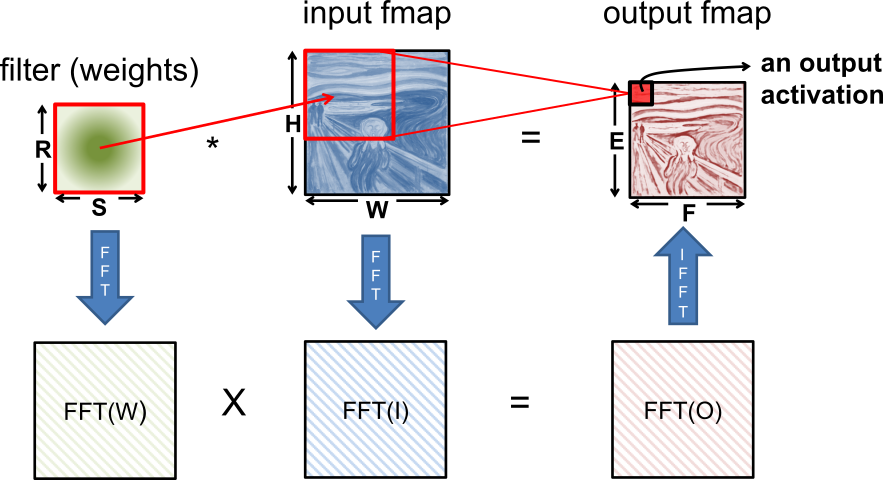 Andrew W. Rose Imperial College London
51
FFT Overview
Convert filter and input to frequency domain to make convolution a simple multiply then convert back to space domain.
Convert direct convolution O(No2Nf2) computation to O(No2log2No)
The computational benefit of FFT increases with increasing size of filter
Or decreases with decreasing size of filter
Andrew W. Rose Imperial College London
52
But nothing comes for free…
Input and Filter matrices are ‘0-completed’
i.e. expanded to size (E+R-1) × (F+S-1)
Frequency domain matrices are same dimensions as input, but complex
FFT often reduces computation, but requires much more memory space and bandwidth
Andrew W. Rose Imperial College London
53
Optimization opportunities
FFT of real matrix is symmetric allowing one to save ½ the computes
Filters can be pre-computed and stored, but convolutional filter in frequency domain is much larger than in space domain
Can reuse frequency domain version of input for creating different output channels to avoid FFT re-computations
Can accumulate across channels before performing inverse transform to reduce number of IFFT
Andrew W. Rose Imperial College London
54
And recall, V100 is 4-9× faster than P100 for Matrix maths because of its Tensor core
cuDNN: Speed up with Formalised Transforms
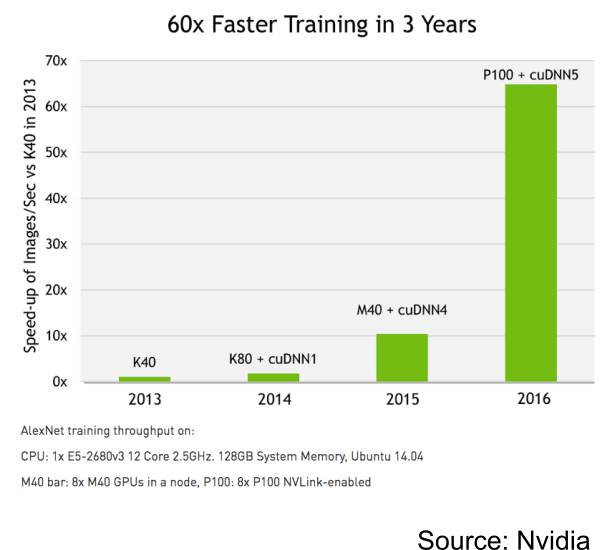 AlexNet training throughput
Source: Nvidia
60× speed-up in 3 years
Andrew W. Rose Imperial College London
55
It's all about data-structure:Even more important in parallel systems
Didn't have time to go into it today but I'll assert it again…
“The parallel approach to computing does require that some original thinking be done about numerical analysis and data management in order to secure efficient use.
In an environment which has represented the absence of the need to think as the highest virtue, this is a decided disadvantage”
Daniel Slotnick, 1967
Andrew W. Rose Imperial College London
56
Conclusion
The last 75 years have seen many developments in optimisation of linear maths
And it (mostly) comes down to data-structure

More recently the idea of formalized transforms have optimised the parallelization of linear maths on GPUs
And the same tricks apply equally to other parallelised hardware
But even more important

The introduction of dedicated tensor cores hasn't hurt
Andrew W. Rose Imperial College London
57